Lesson 2:
Transformative Professional Learning
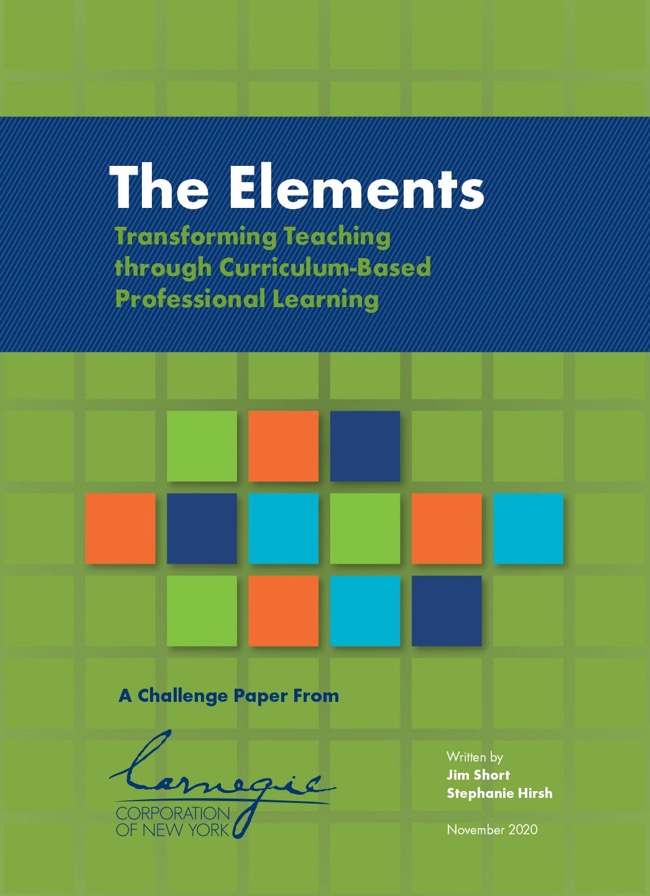 Transforming Teaching: The Elements
Professional Learning Series 
Developed by Stephanie Hirsh
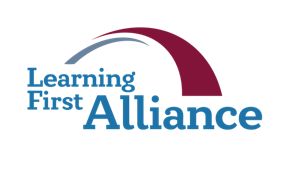 This project is funded by the Carnegie Corporation of New York.
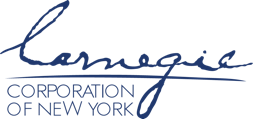 Download a copy of the report:
www.Carnegie.org/Elements
Lesson 2:
Transformative Professional Learning
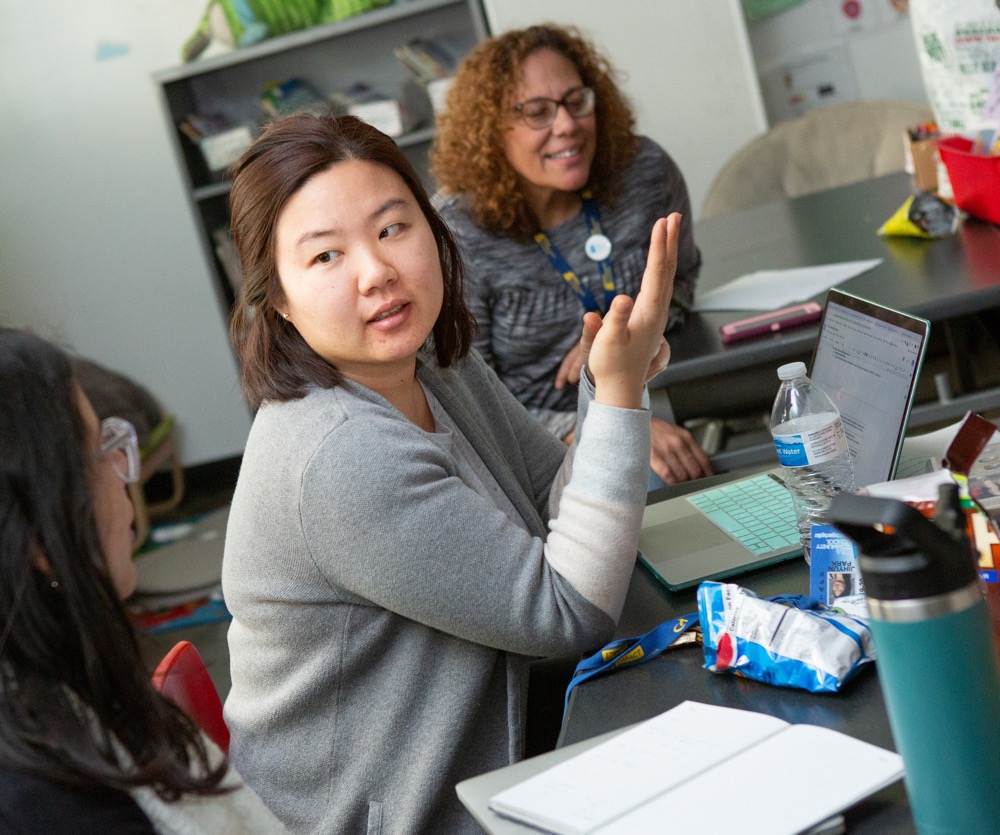 In this second lesson you will explore six differences between traditional and transformative professional learning. 
Ideally, you already are experiencing the differences. Meanwhile, dig into these lessons to sample the kind of professional learning you may want to seek more of in your future.
Lesson 2:
Transformative Professional Learning
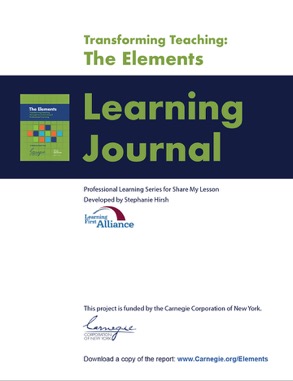 Participants will:
To complete lesson protocols see pp. 9–15 in the Learning Journal.
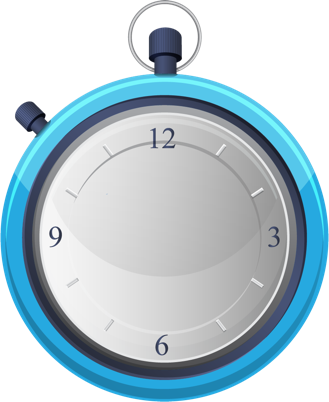 Individuals
30 min.
•
Teams
45–60 min.
Recommended time for Lesson 2
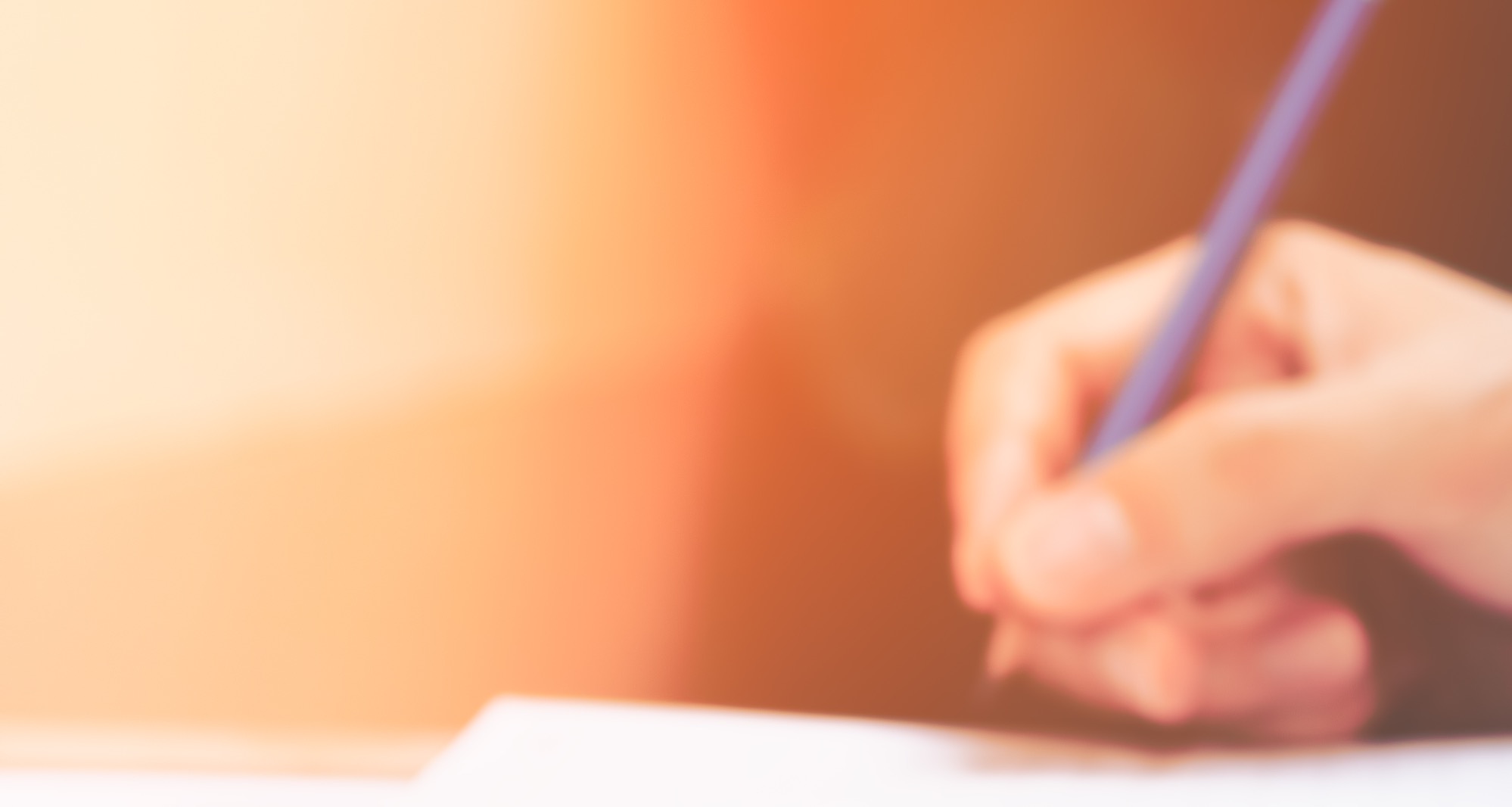 Where are you now? 
Reflective Writing
Protocol 
2.1
Refer to Protocol 2.1 in the Learning Journal (p. 9).
Reflect on these statements:
I am wondering how curriculum-based professional learning differs from other types of professional learning… 
I am curious about the shifts required to move toward curriculum-based professional learning… 
I am interested in learning more about the changing emphases involved in curriculum-based professional learning… 
I am committed to professional learning that helps improve teachers’ practices and leads to better student outcomes…
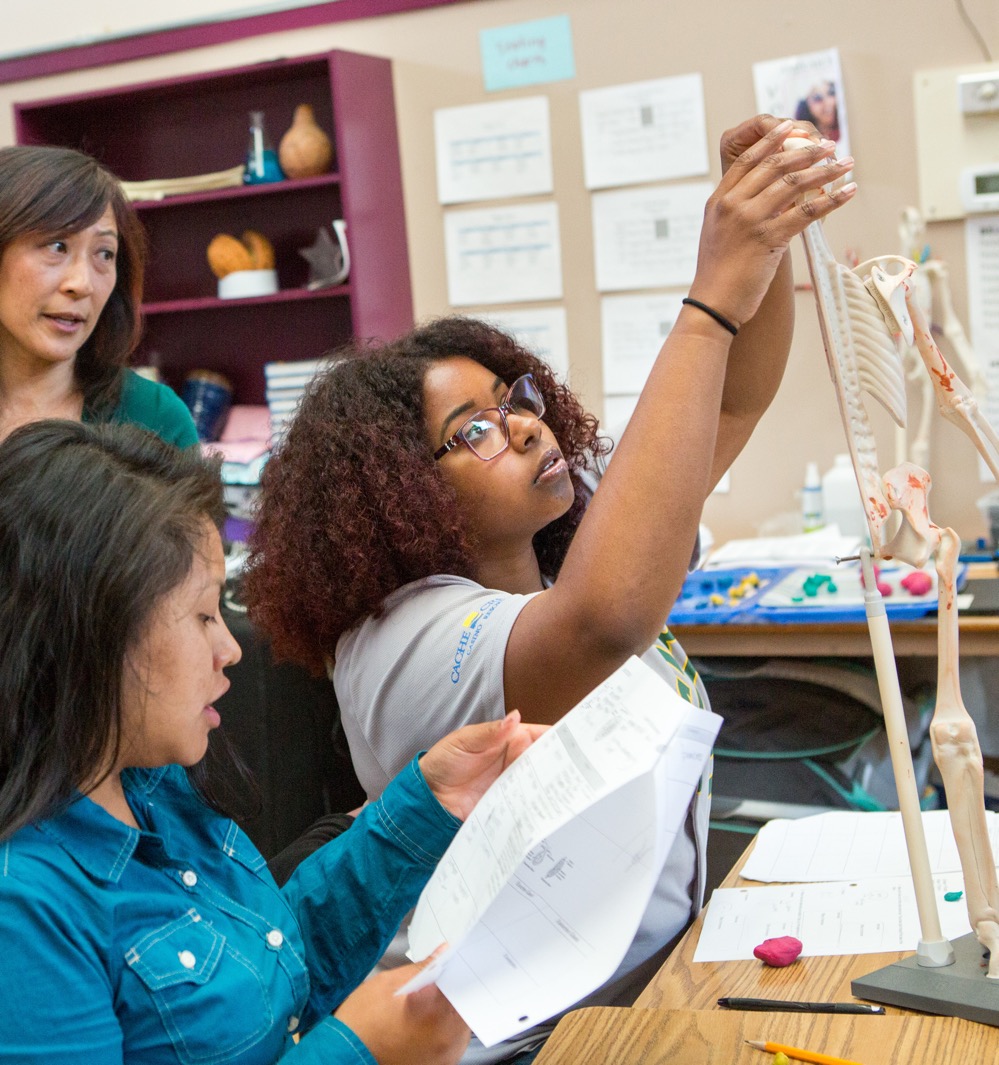 Transformative Teaching
Journal Writing
Protocol 
2.2
Refer to Protocol 2.2 in the Learning Journal (p. 10).
What do you remember about your middle school science experience? Think about the role of the teacher and your role as student. Record your thoughts in the Learning Journal.
Transformative Teaching
Video Analysis
Protocol 
2.3
Refer to Protocol 2.3 in the Learning Journal (p. 10).
Watch the OpenSciEd video.
During the video note what the students are doing and what the teacher is doing.
After watching the video answer the questions in the Learning Journal.
With a partner or your learning team, share a highlight from your responses.
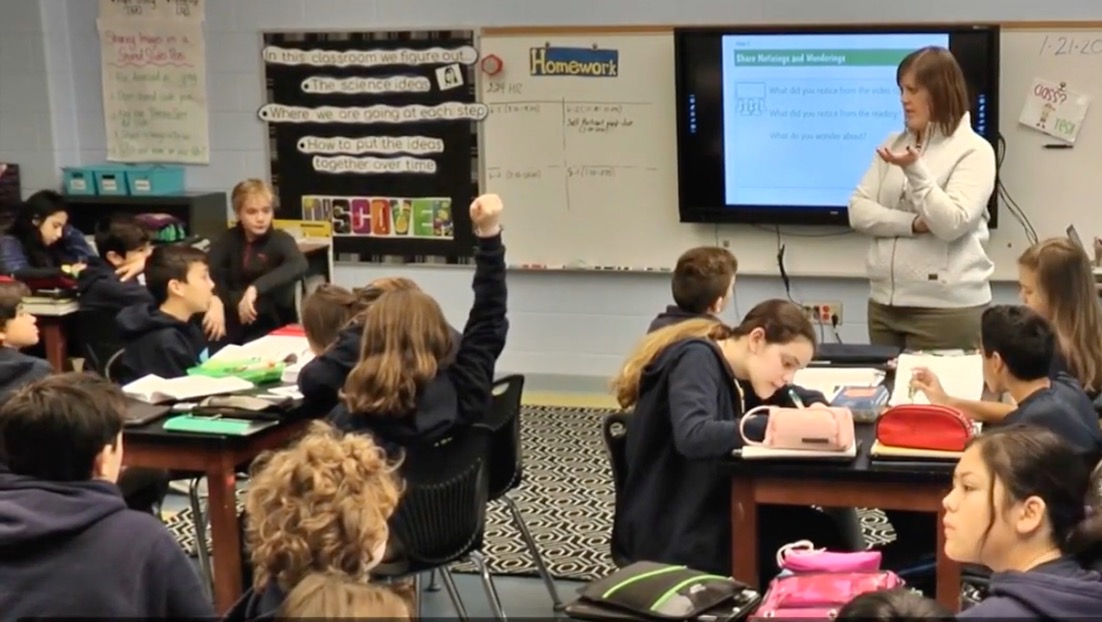 Play
video.
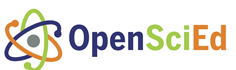 Transformative Professional Learning
Examining Assumptions
Protocol 
2.4
Refer to Protocol 2.4 in the Learning Journal (p. 11).
This approach to curriculum-based professional learning is challenging to design and facilitate. It requires substantive shifts in the ways we approach professional learning.
What do you think? Record your thoughts in your Learning Journal.
Curriculum-based Professional Learning Shifts
Inventorying Current Practice
Protocol 
2.5
Refer to Protocol 2.5 in the Learning Journal (p. 11–15).
First, review Slides 9–14. Then . . .
Consider where your current and desired practices are in relation to each shift. 
Select a minimum of three shifts to dig deeper. 
Complete the inventory in the Learning Journal (pp. 12–15) for these shifts.
Share desired responses with members of your learning team.
Curriculum-based Professional Learning Shifts
Inventorying Current Practice, continued
Protocol 
2.5
Table 2.1: From Curriculum Developer to Learning Facilitator
Curriculum-based Professional Learning Shifts
Inventorying Current Practice, continued
Protocol 
2.5
Table 2.2: From Disconnected Learning to Deep Dives Into High-quality Curriculum
Curriculum-based Professional Learning Shifts
Inventorying Current Practice, continued
Protocol 
2.5
Table 2.3: Less Adapting and More Scaffolding
Curriculum-based Professional Learning Shifts
Inventorying Current Practice, continued
Protocol 
2.5
Table 2.4: From Fragmentation to Coherence
Curriculum-based Professional Learning Shifts
Inventorying Current Practice, continued
Protocol 
2.5
Table 2.5: From Retrofitting to Establishing New Structures
Curriculum-based Professional Learning Shifts
Inventorying Current Practice, continued
Protocol 
2.5
Table 2.6: Shifts in How Professional Learning is Designed and Implemented
Curriculum-based Professional Learning Shifts in Action
Reading and Reflecting
Protocol 
2.6
Refer to Protocol 2.6 in the Learning Journal (p. 15).
Select one of these cases to read in Practice What You Teach:
District of Columbia Public Schools LEAP Into School-based Professional Learning (p. 7–9) OR 
Teaching Lab in West Virginia: Grassroots Take Hold in the Mountain State (p. 9–11)
Identify examples of the shifts in action. 
Reflect on what you want to learn and/or do next. 
Complete the table in the Learning Journal.
Share your findings as appropriate with members of your learning team, a colleague, or a coach.
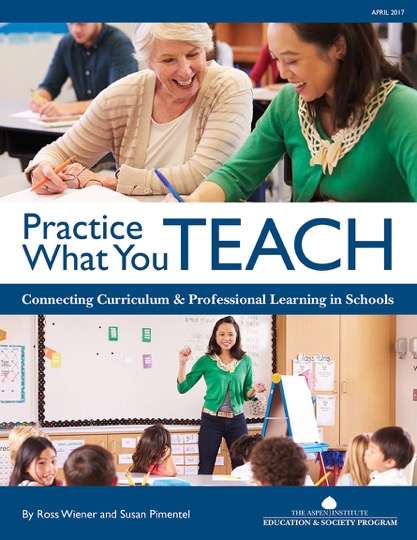 Protocol 
2.1
What’s Next?
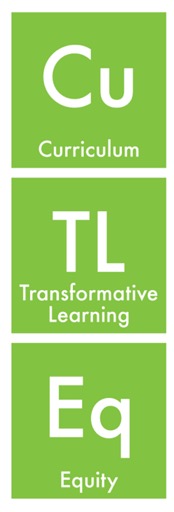 Post session — Read to reinforce:The Elements: Transforming Teaching and Curriculum-based Professional Learning(pp. 4–11)
Lesson 3 — Read to prepare:Core Design Features         (pp. 12–22)
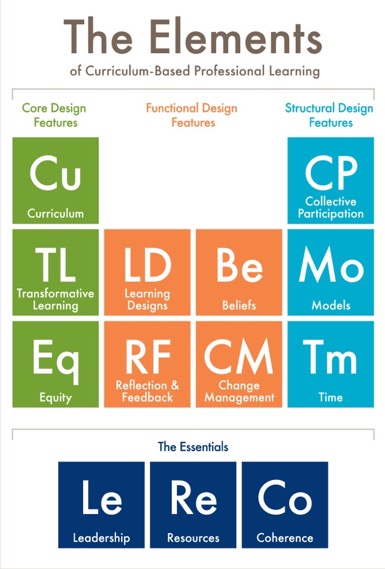 Protocol 
2.1
Additional Resources
Learning First Alliance Podcast 2: Leveraging The Elements
OpenSciEd Professional Development Resources:
Facilitator PD Videos
Professional Learning for Teachers
Learning Forward Revised Standards for Professional Learning
Photo credits for Slides 2 and 5: Allison Shelley for EDUimages.